2017-20 Pre-Pandemic Data – Data Release Plan
2017-20 Pre-Pandemic Data – Data Release Plan
For components that were collected in both 2017-2018 and 2019-2020:  
Combine data from NHANES 2019-2020 with the NHANES 2017-18 data to form a 4-year nationally representative sample of NHANES 2017-2020.
For new components in 2019-2020:  
Make data available as a convenience sample since the completed data collection in 2019-2020 did not yield a nationally representative sample.
1
Timeline – First Wave Release for 2017-20 Pre-Pandemic Data
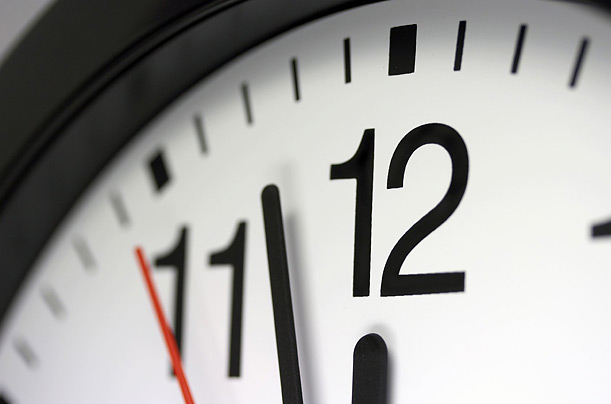 Data Production Start
Weight Evaluation
Disclosure Risk Assessment
Disclosure Review Board Approval
Collaborator Review
Public Release
Jun	Jul	Aug	Sep	Oct	Nov	Dec	Jan	Feb	Mar	Apr
2020	2021
2
2017-20 Pre-Pandemic Data – Data Release Plan
Priority datasets planned to be released in the first wave:  
Demographic Variables and Sample Weights
Examination Data
Body Measurements 
Blood Pressure - Oscillometric Measurements
Oral Health - Dentition 
Oral Health - Recommendation of Care 
Questionnaire Data
Blood Pressure and Cholesterol
Diabetes
Oral Health
Lab Data
Fasting Information
Glycohemoglobin
Plasma Fasting Glucose
Cholesterol – HDL
Cholesterol – Total
3
Questions for BSC
Thoughts related to messaging about the file
Stand-alone analysis of 2019-2020 data not possible (implications for trend analyses)

Interpretation of estimates
What language should be  used about the time period represented (i.e., most of 2020 missing)
[Speaker Notes: Say leaning to w3 regardless  w2 or w3 and further tweaking]